Contemporary Human Resources:
Compliance Issues
Wayne Smith, Ph.D.
Department of Management
CSU Northridge
ws@csun.edu
1
Anti-Discrimination Statutes
U.S. Civil Rights Act of 1964 (Title VII--Employment) (aka “protected classes”)
Race
Color [of Skin]
Religion
Sex
National Origin
Extensions from Case Law
Gender Identity, Gender Expression, and Sexual Orientation
Marital Status

Other Acts/Policies
Age
Disability (ADA and Rehabilitation—Section 504)
Veteran Status
Genetic Disposition
Prevention from retribution or reprisal from prior acts of Civil Rights activities
Pregnancy

Except: Bona-fide Occupational Qualifications (“BFOQs”)
A legal reason to discriminate based upon a organization’s specific need
2
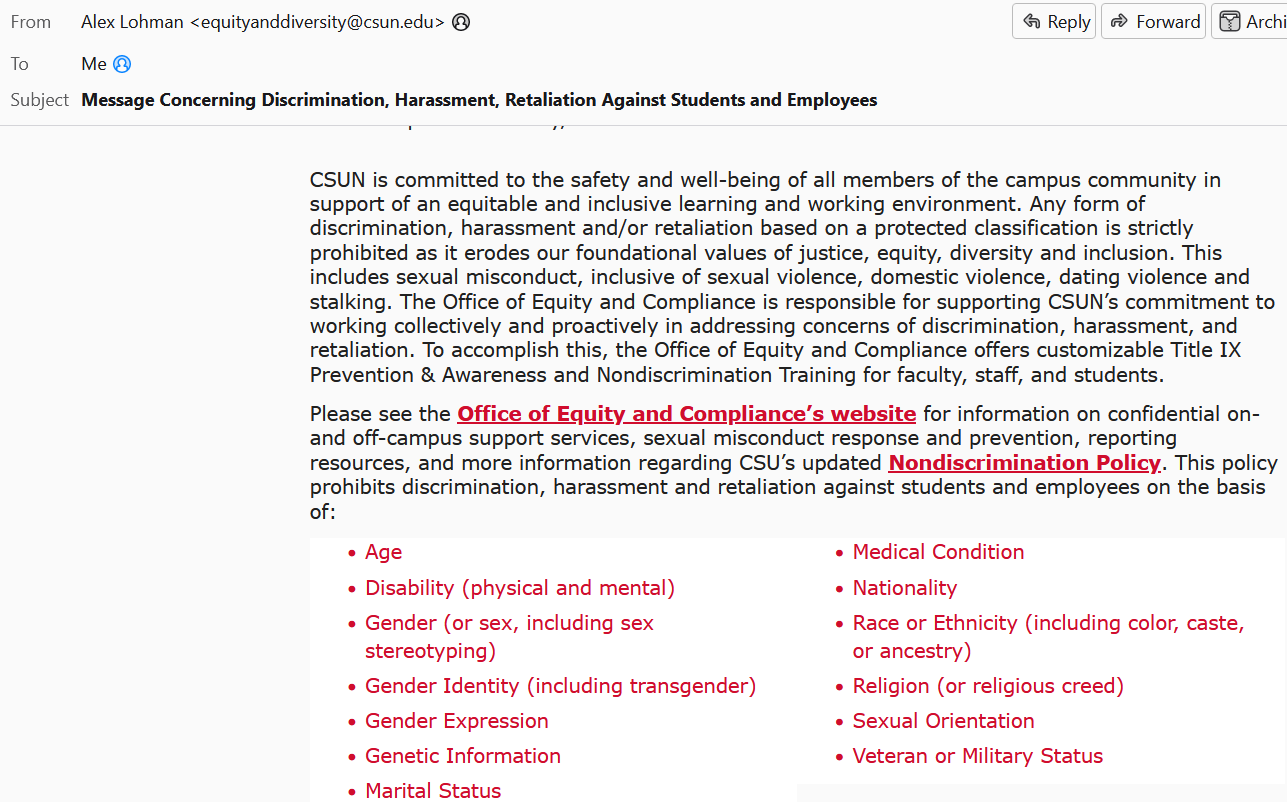 3
Race Bias (Denny’s)
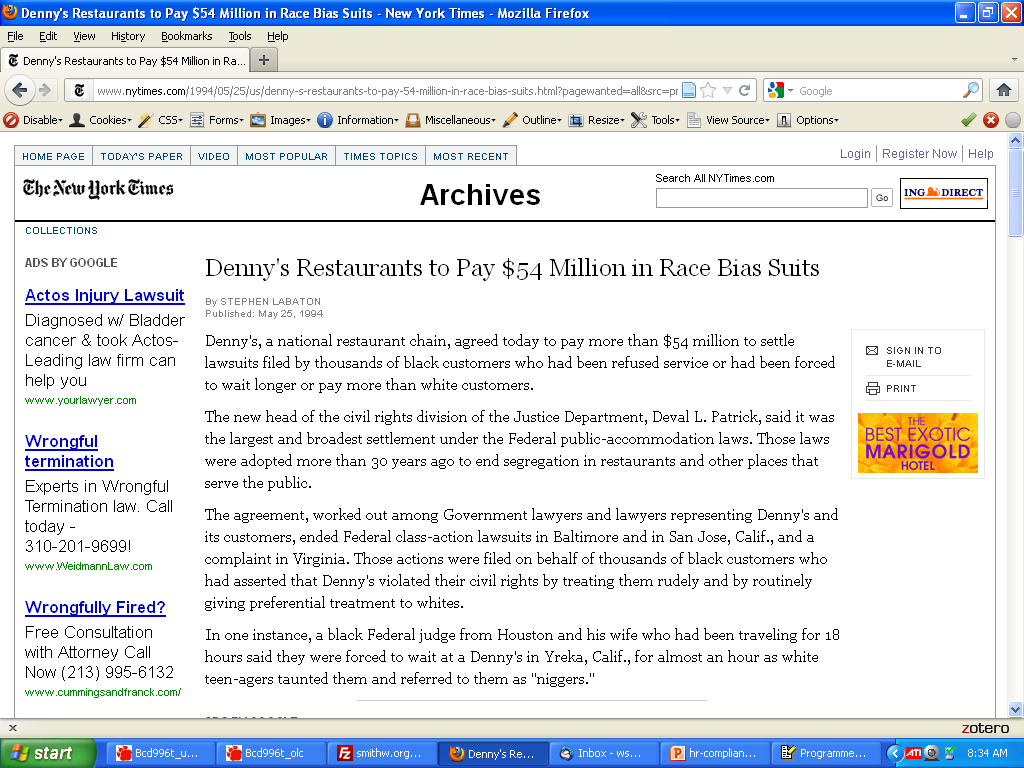 5
Sex Bias
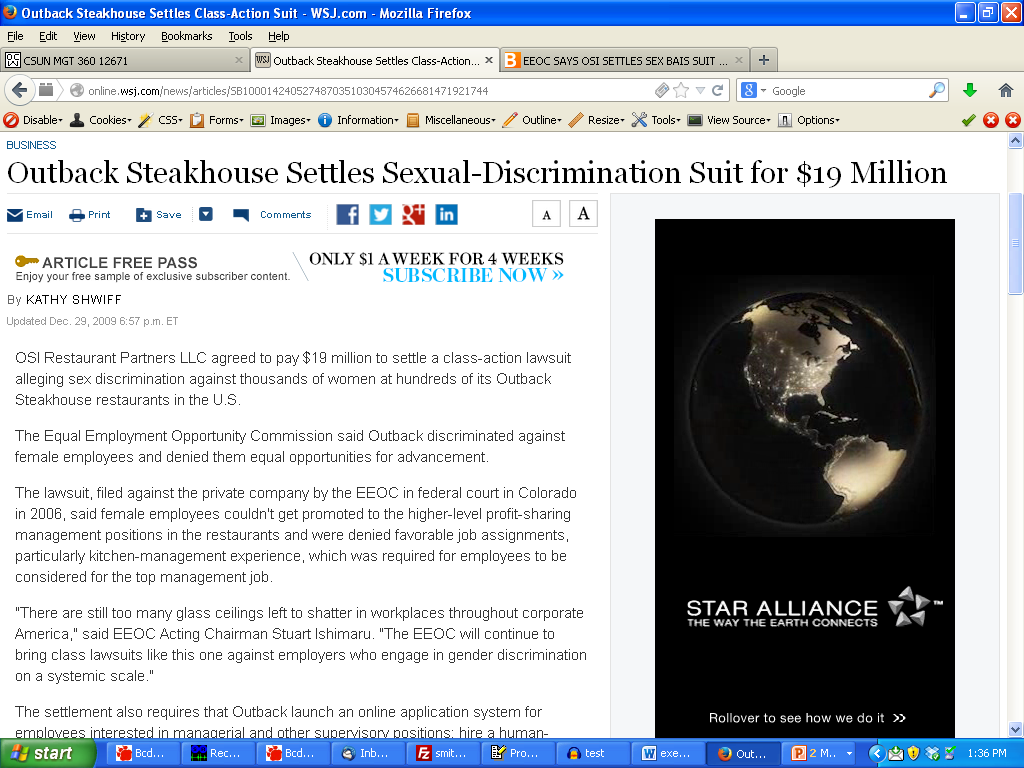 7
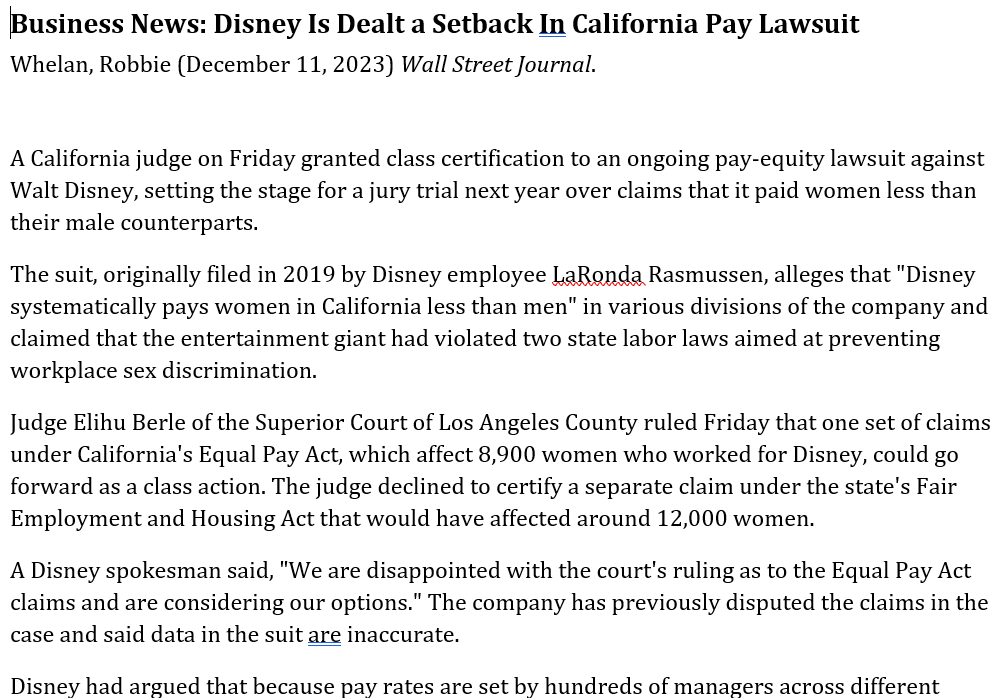 8
Age Bias
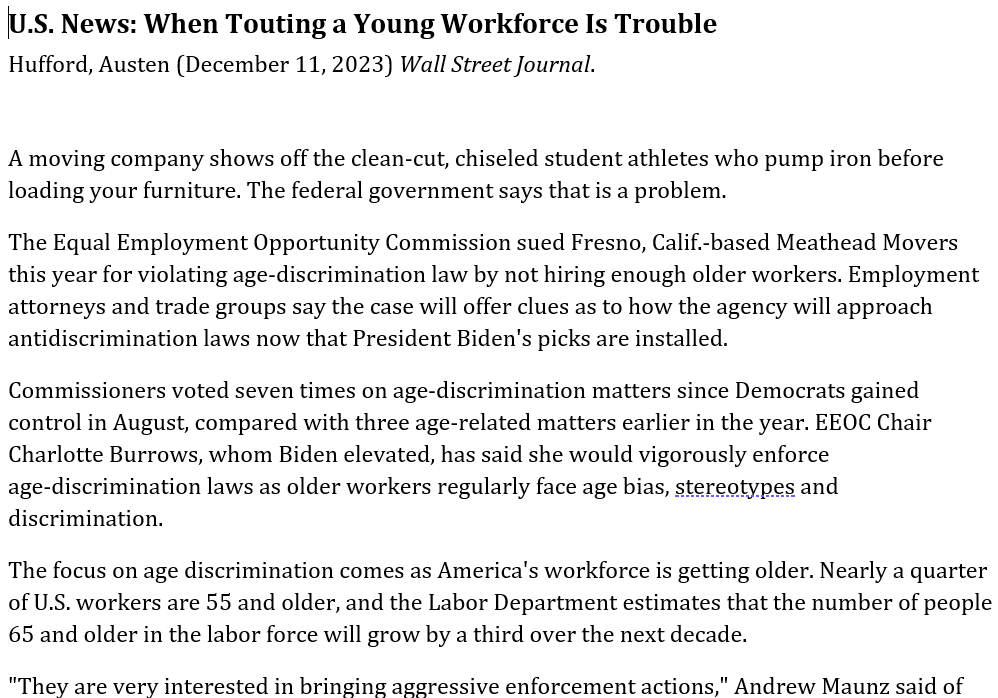 10
Disability
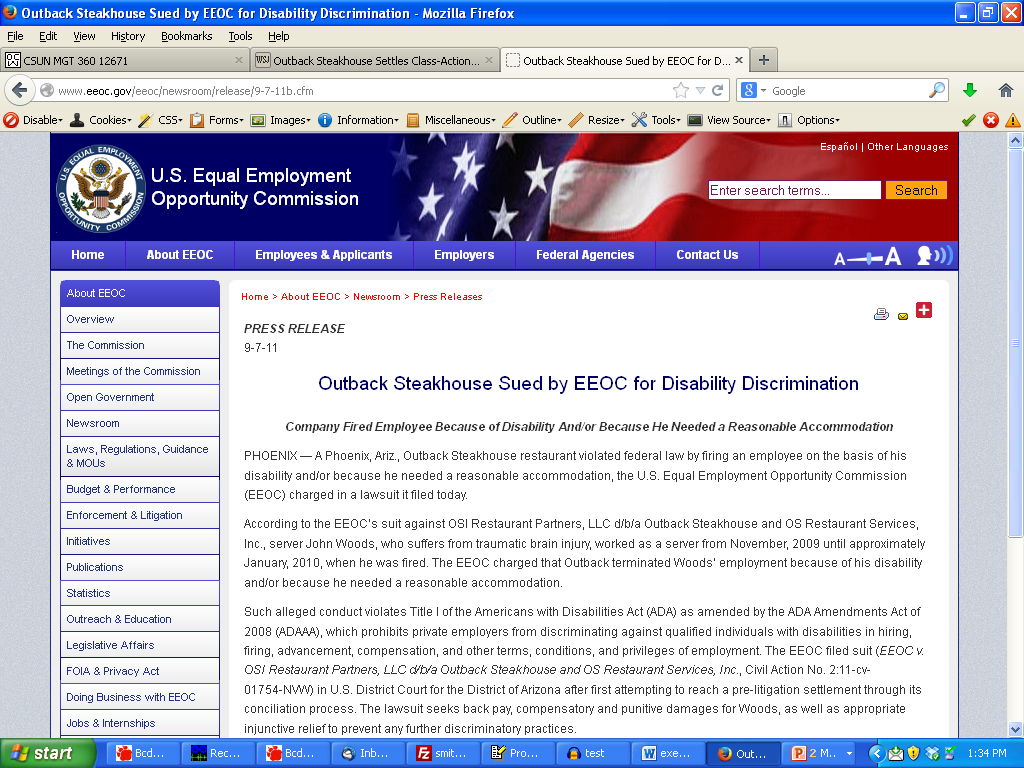 12
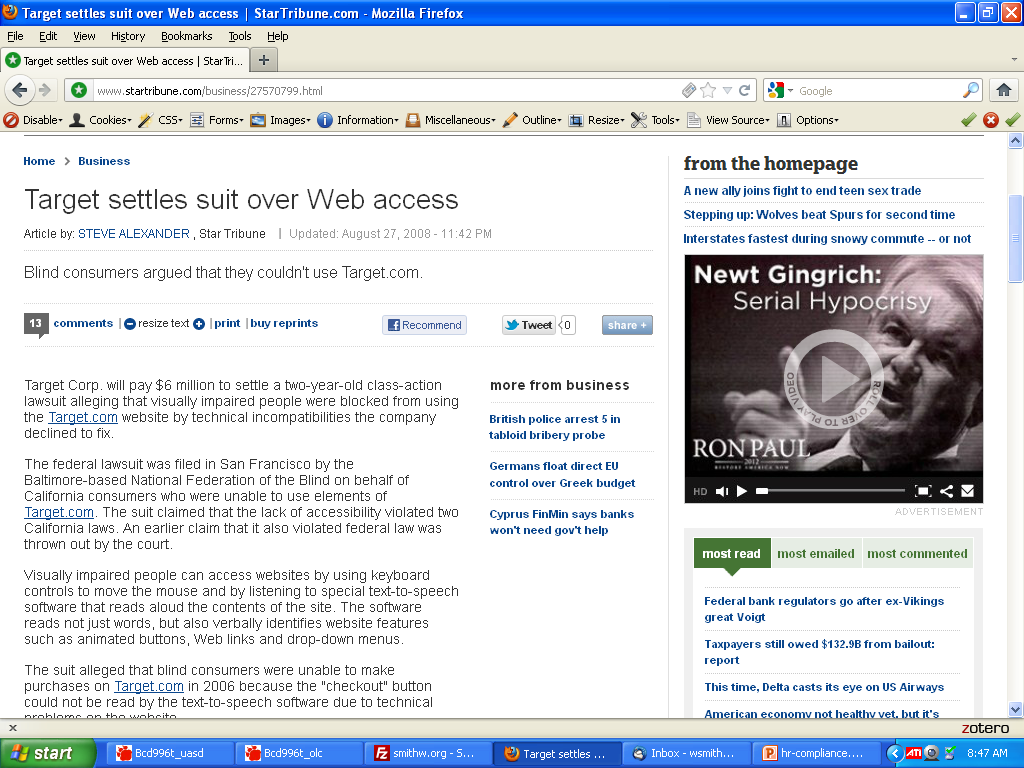 13
Every State has Additional Requirements too
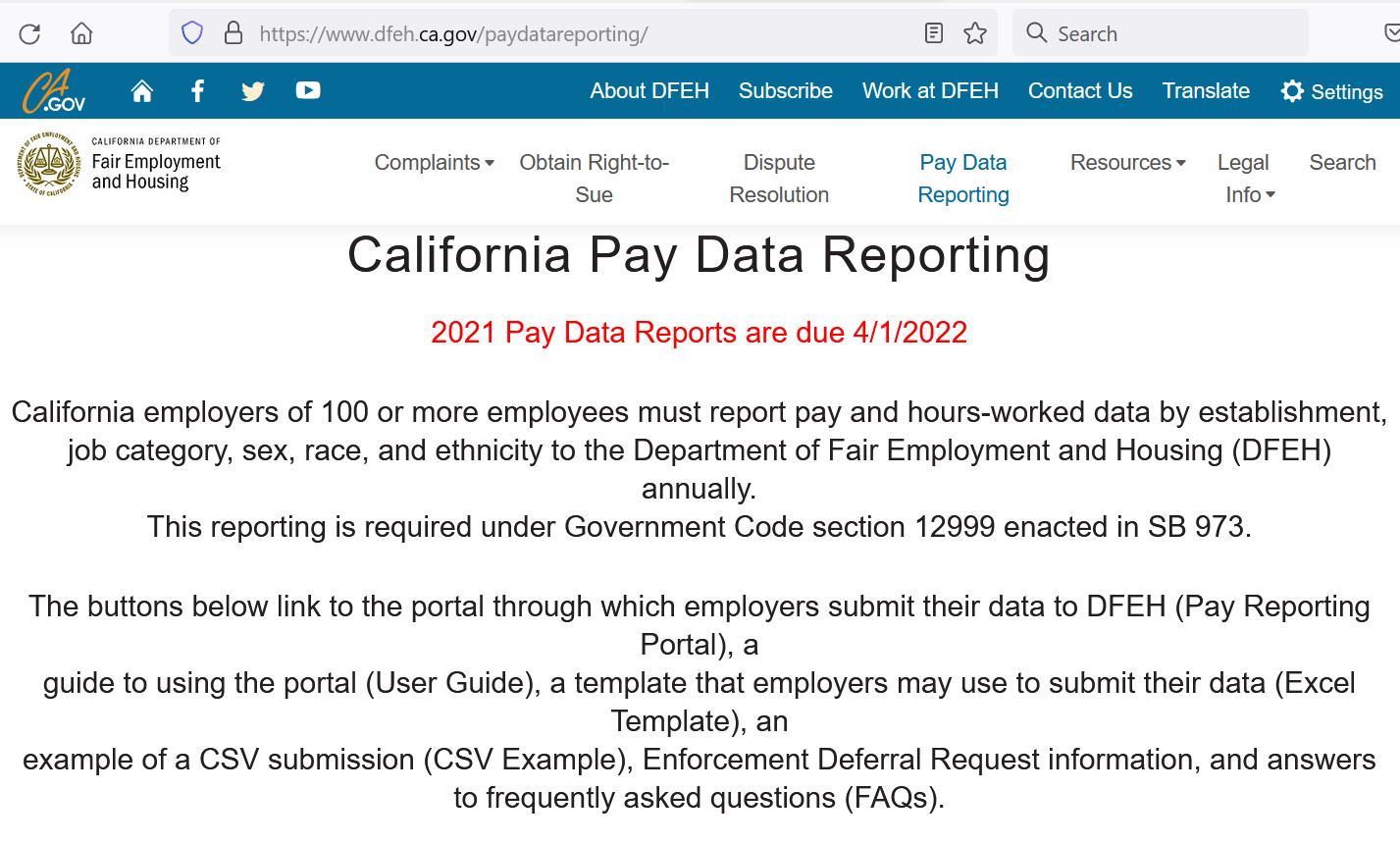 15
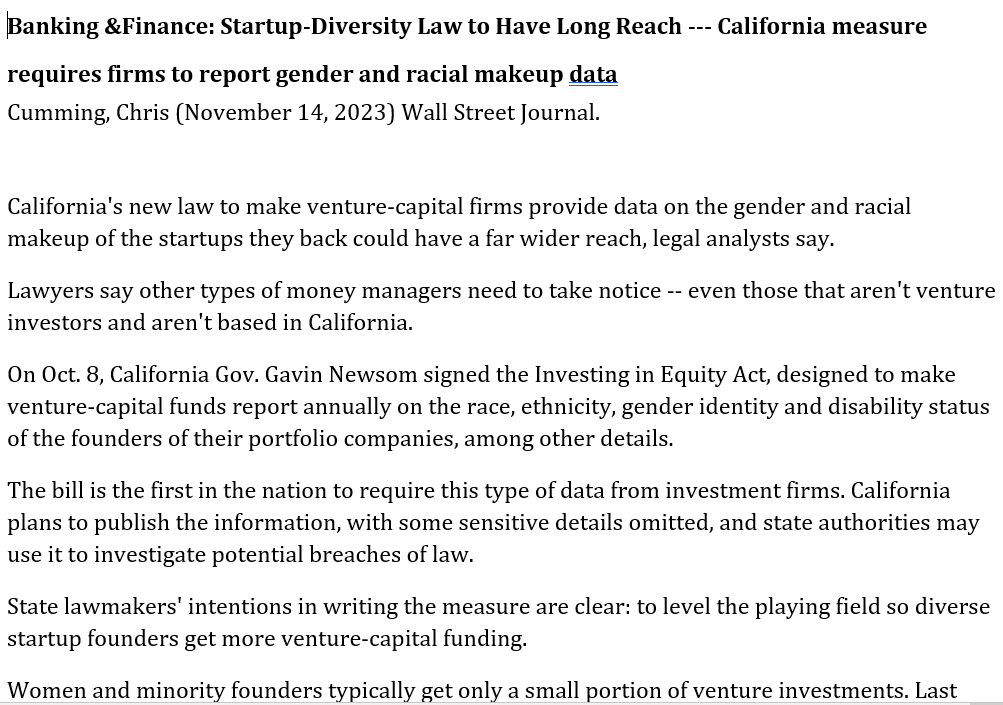 16
Every City has Additional Requirements(e.g., Prior Arrests/Convictions Records)
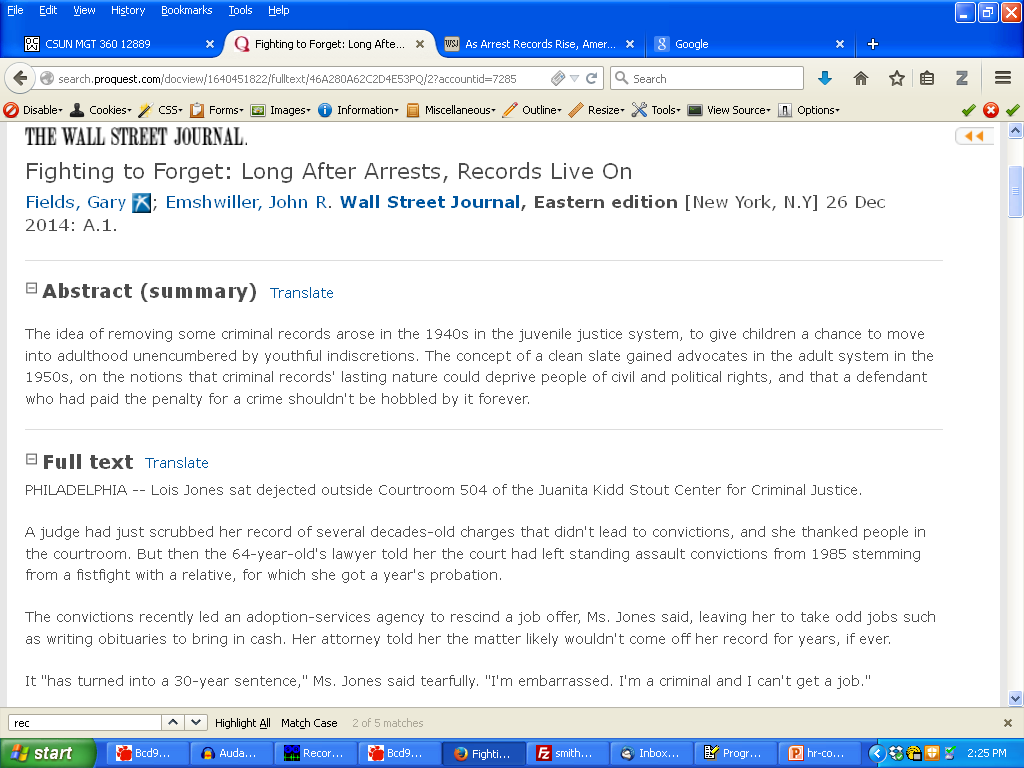 18
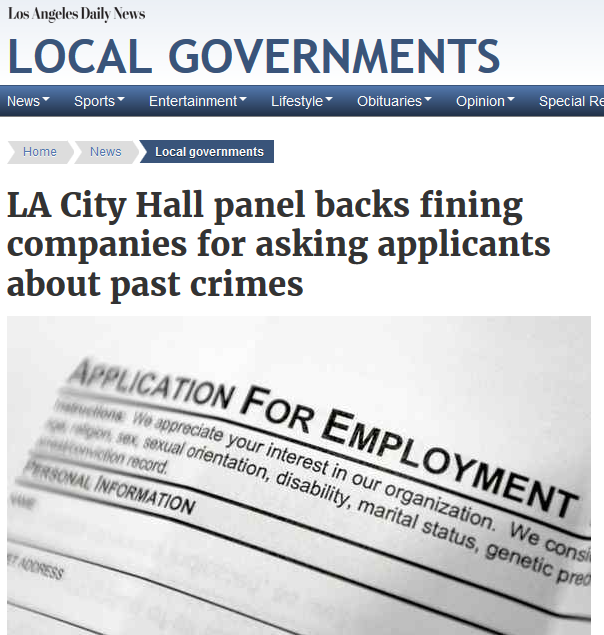 19
Increasing Drug Use
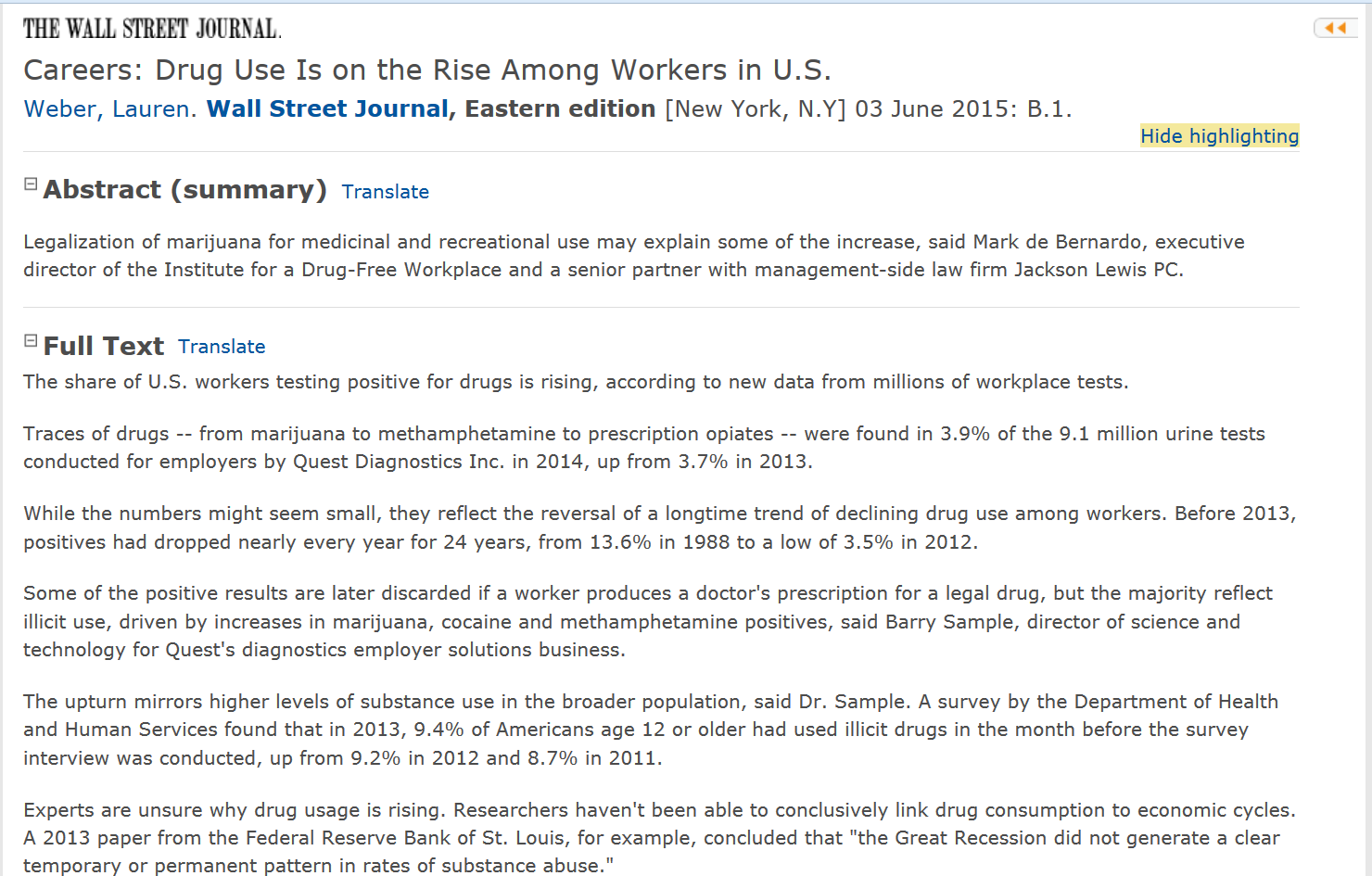 21
Undocumented Workers (Chipotle)
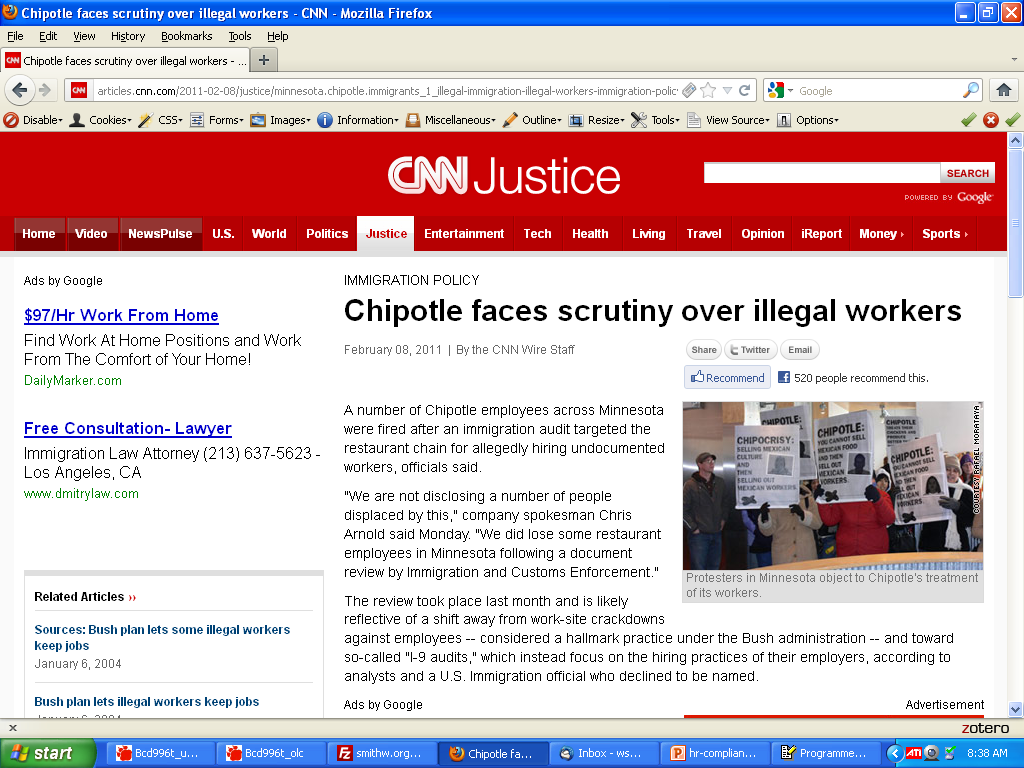 23
“Non-compete/Non-disclosure” Nike/Adidas
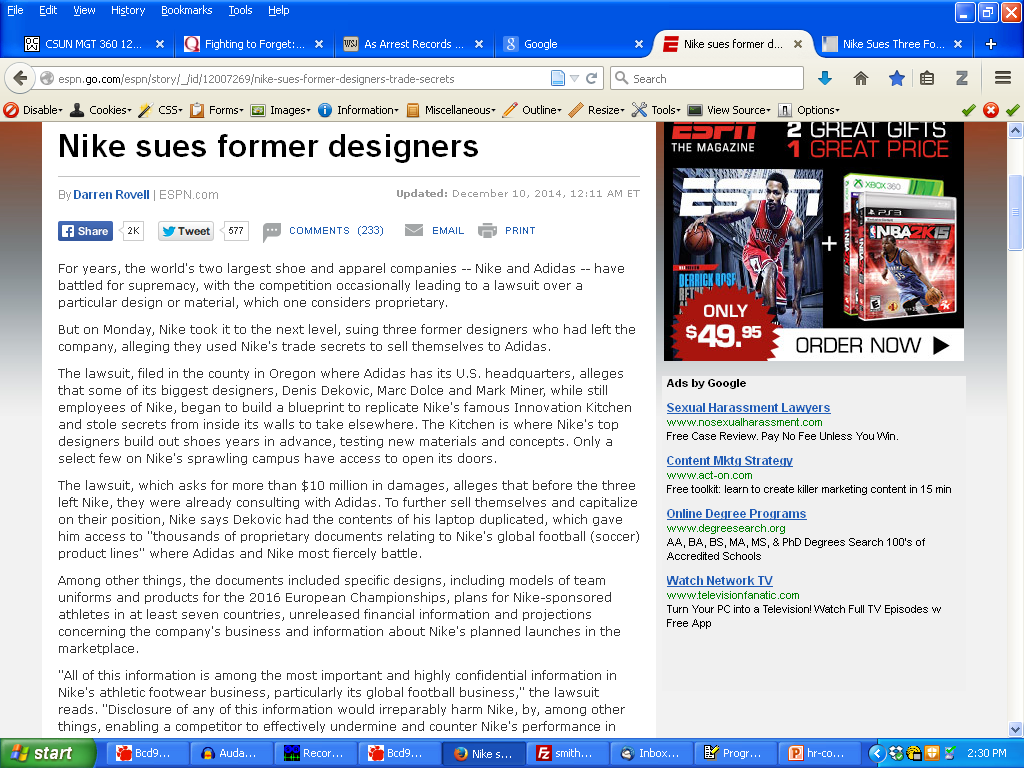 25
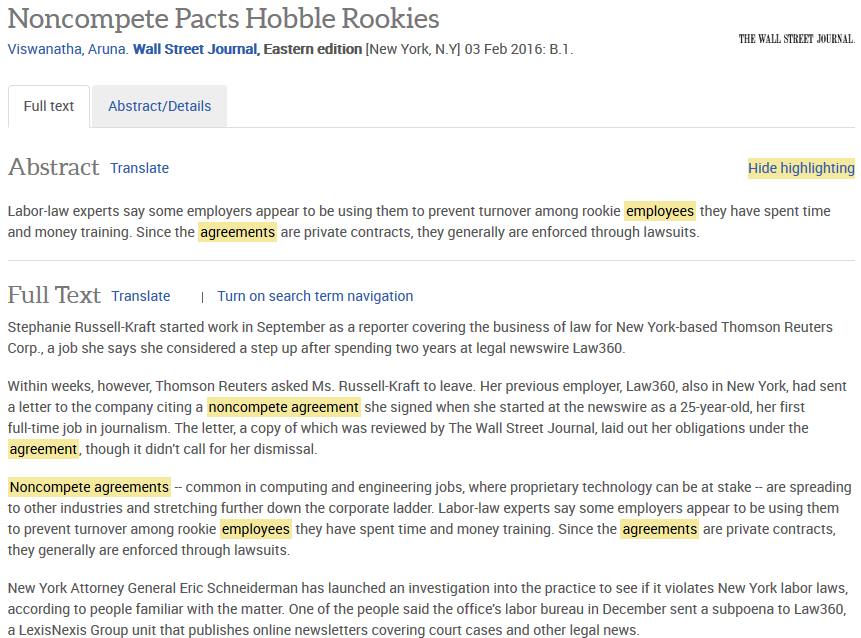 26
“Specialized Compliance” (e.g., Security Clearances)
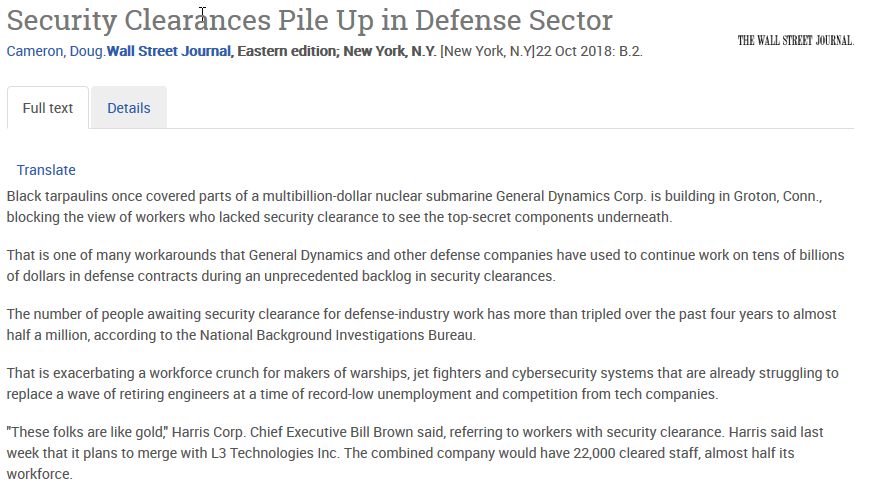 28
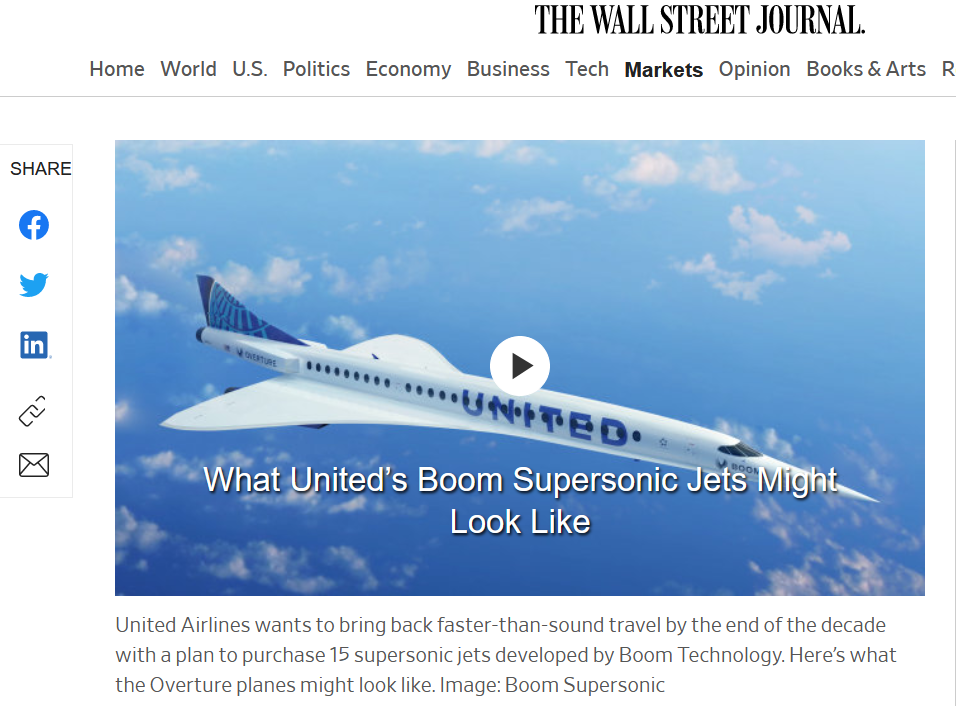 29
“Trade Secrets”
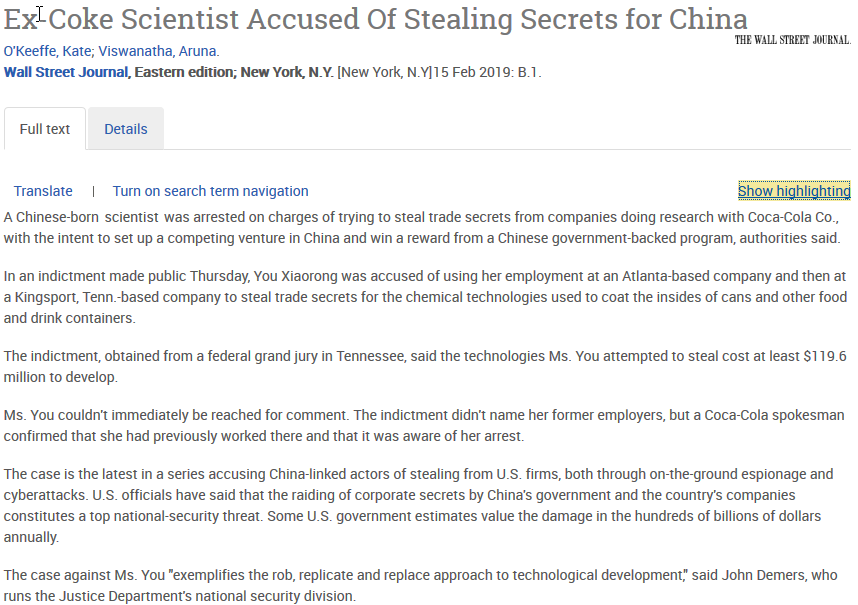 31
“Whistleblowers”
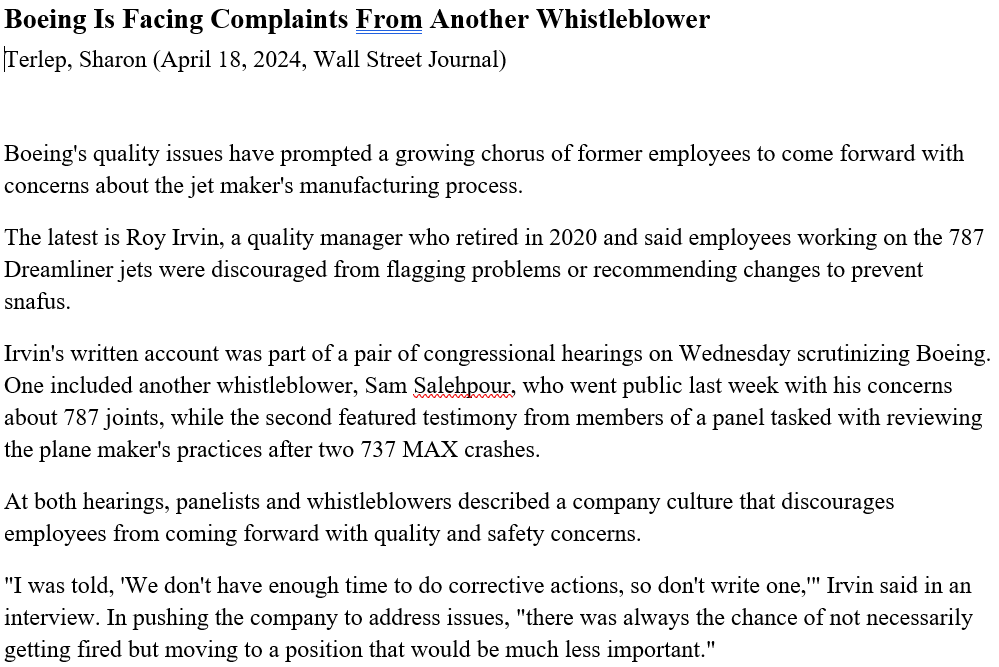 33
Workers on “H1-B Visas” replacing American workers)
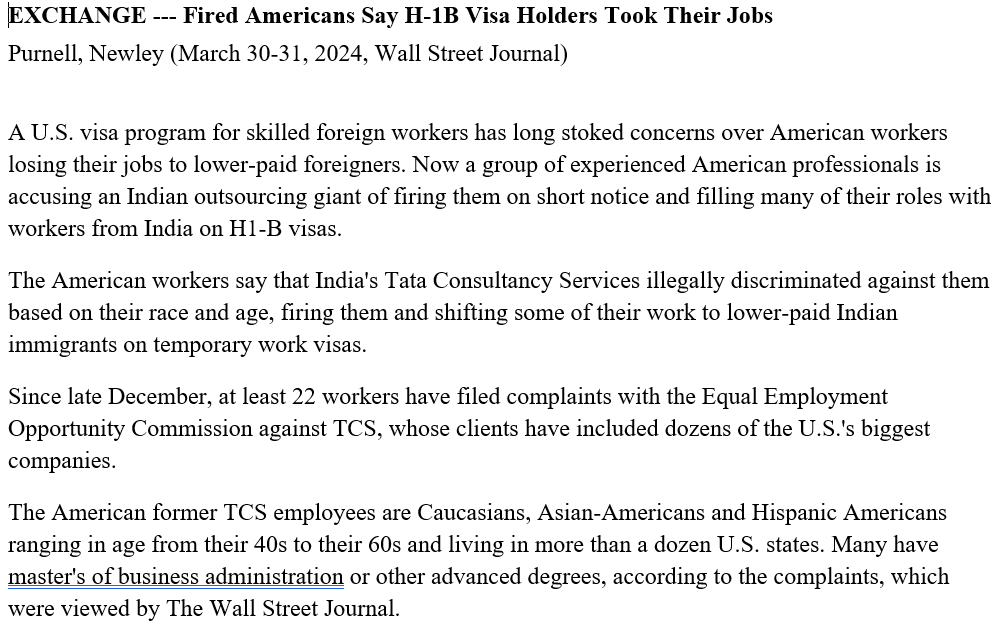 35
“Non-disparaging” contracts (and Workers on “H1-B Visas”)
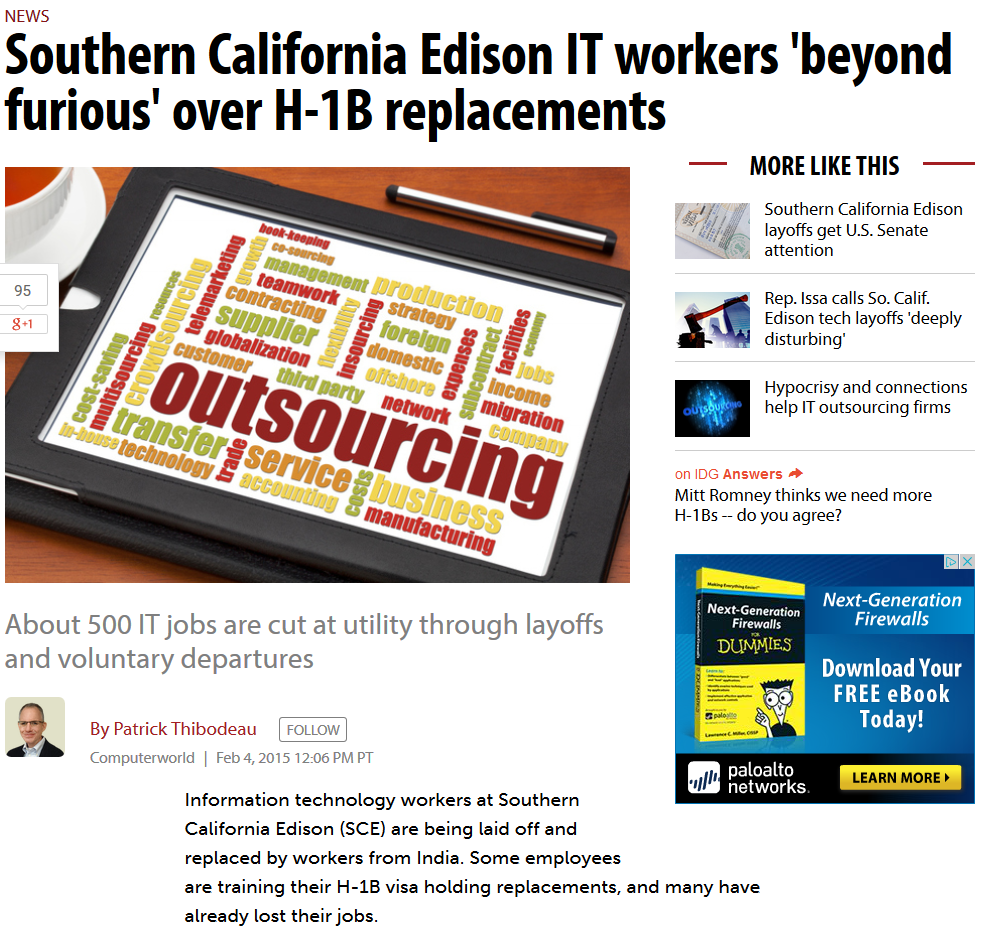 37
“No-Poaching Collusion”
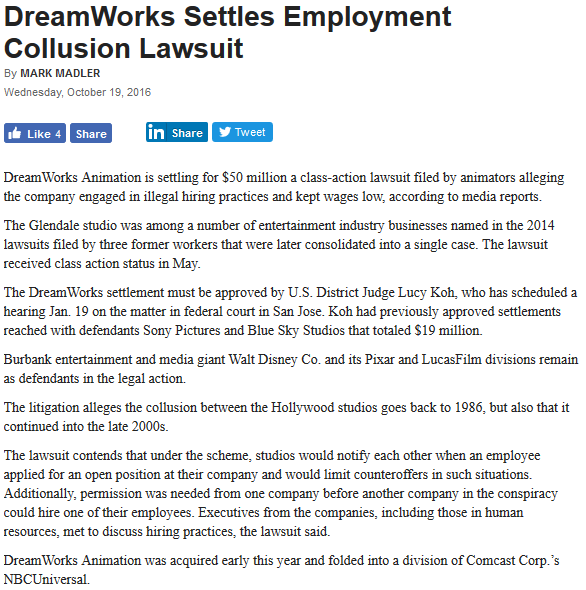 39
“Contract Workers and Franchisees”
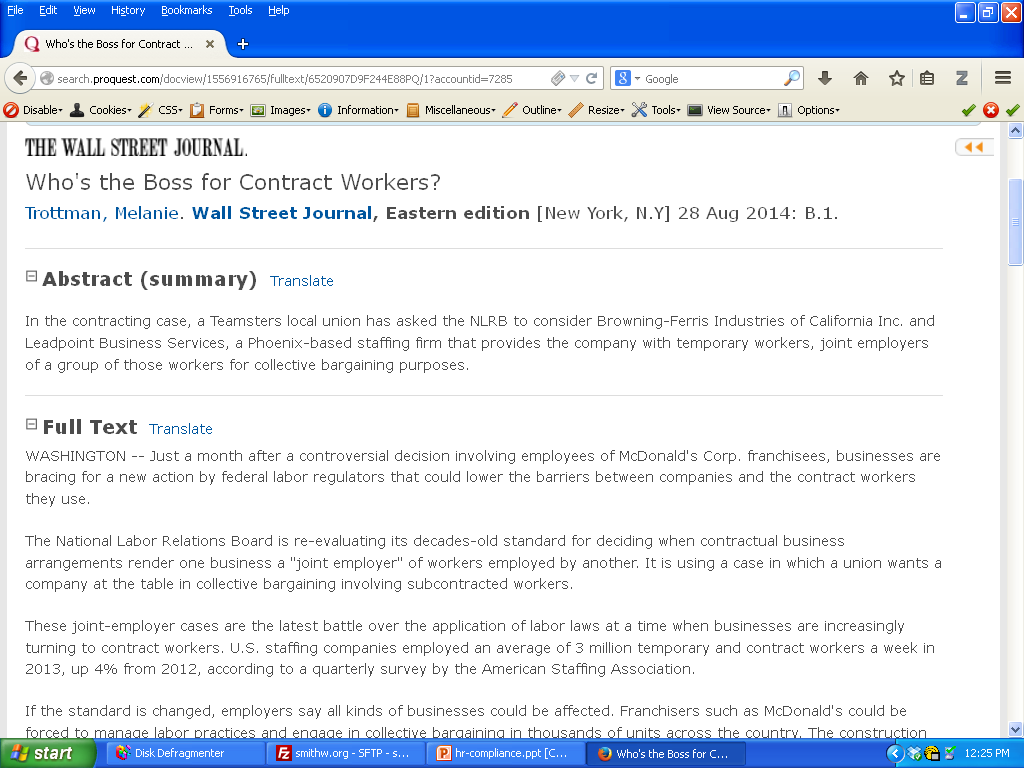 41
“Collective Bargaining (Unions)”
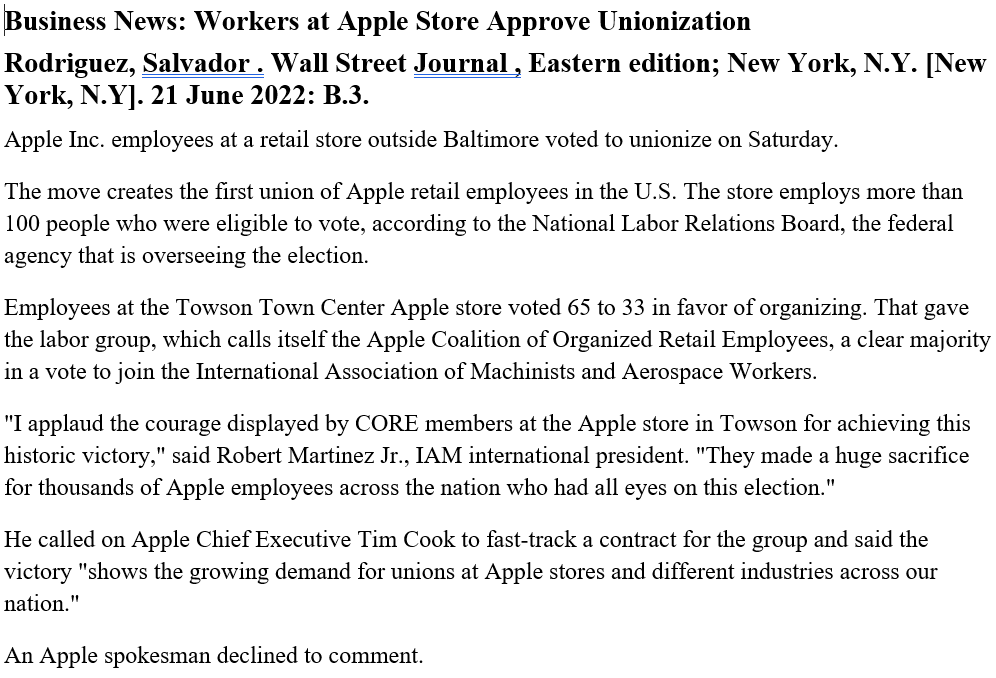 43